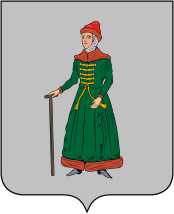 Основные показатели исполнения доходов районного бюджета за 2021-2022 годы, млн. руб.
Сведения о  поступлении налоговых доходов по видам доходов, тыс. руб.
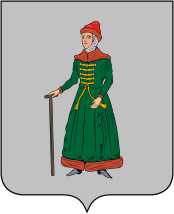 Сведения о поступлении неналоговых доходов по видам доходов, тыс. руб.
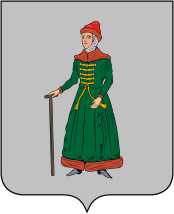 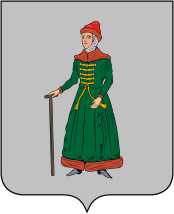 Сведения о безвозмездных поступлениях, тыс. руб.